三维总图进展
2024-12-23
机械三维总图更新
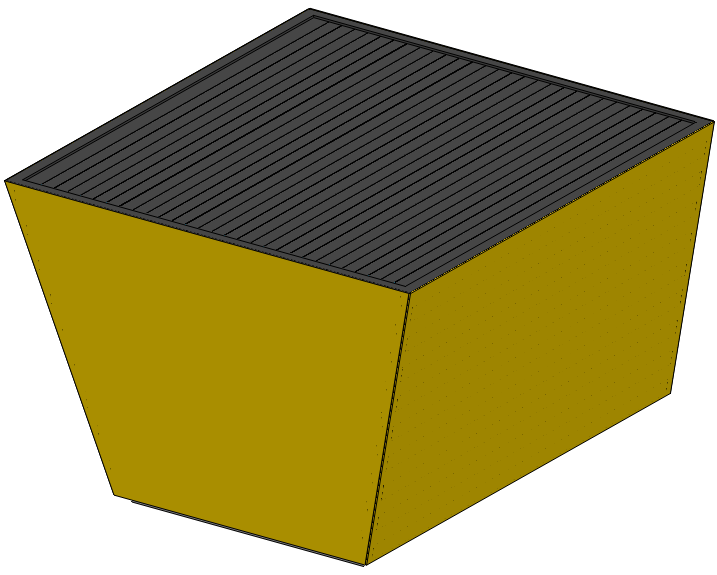 更新
    1)桶部ECAL结构更新
     2)桶部ECAL晶体条模块结构
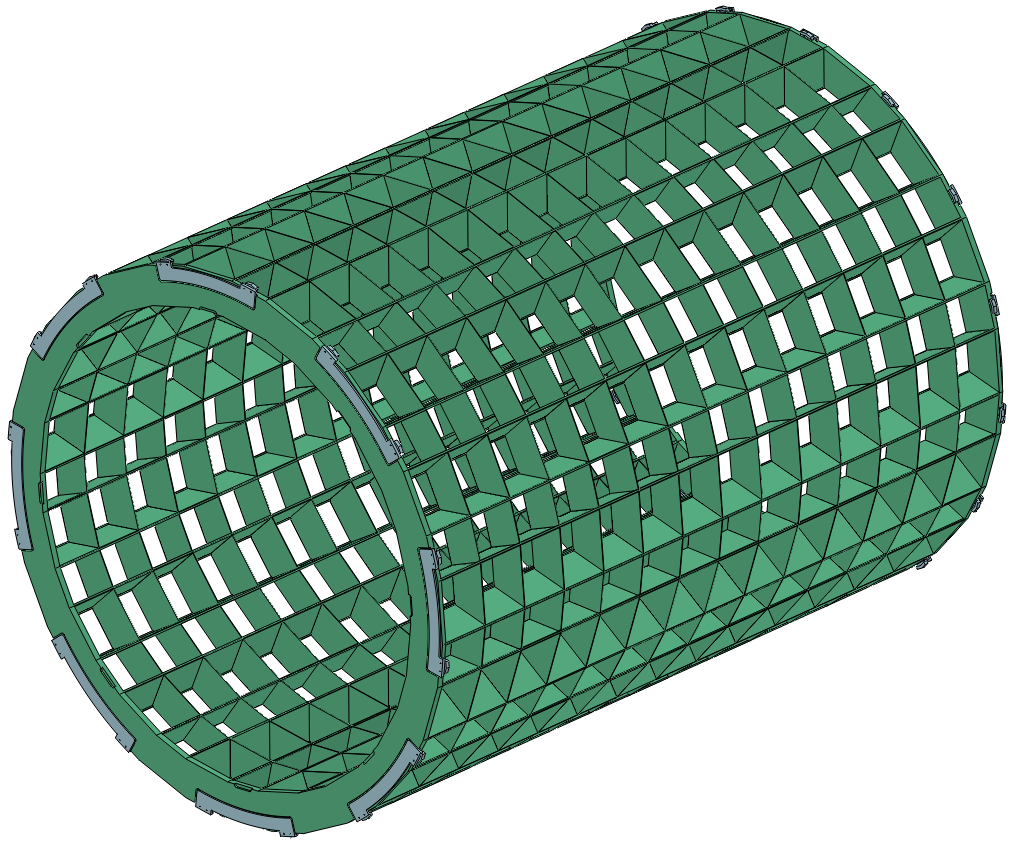 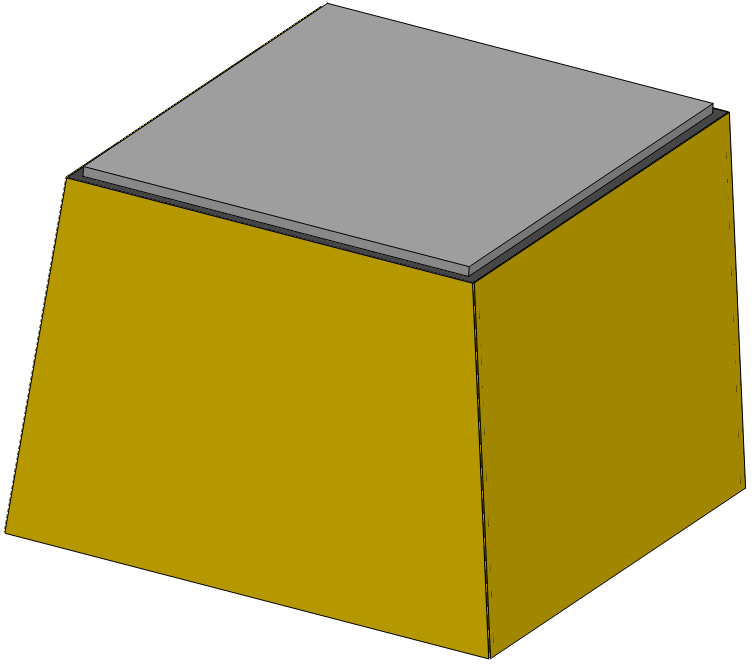 机械三维总图简化问题
问题
    1)子探测器给的模型图素过多，总图过大，打开和操作都较困难
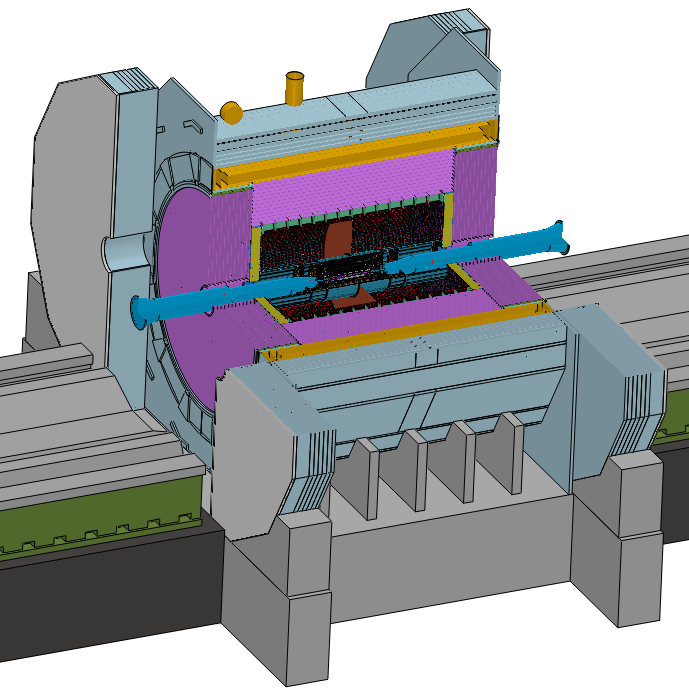 已简化的子探测器模型
1)轭铁
2)超导
3)端部ECAL

图素过多的子探测器模型
1)ITK——探测器细节过多，998MB
2)束流管——lumical晶体条细节过多
3)OTK——探测器细节过多
4)桶部HCAL——层数过多
5)端部HCAL——层数过多
机械三维总图简化问题
ITK
探测器细节过多，需要合并简化
连接架结构复杂，冷却管线数量较多
OTK
探测器细节过多，需要合并简化
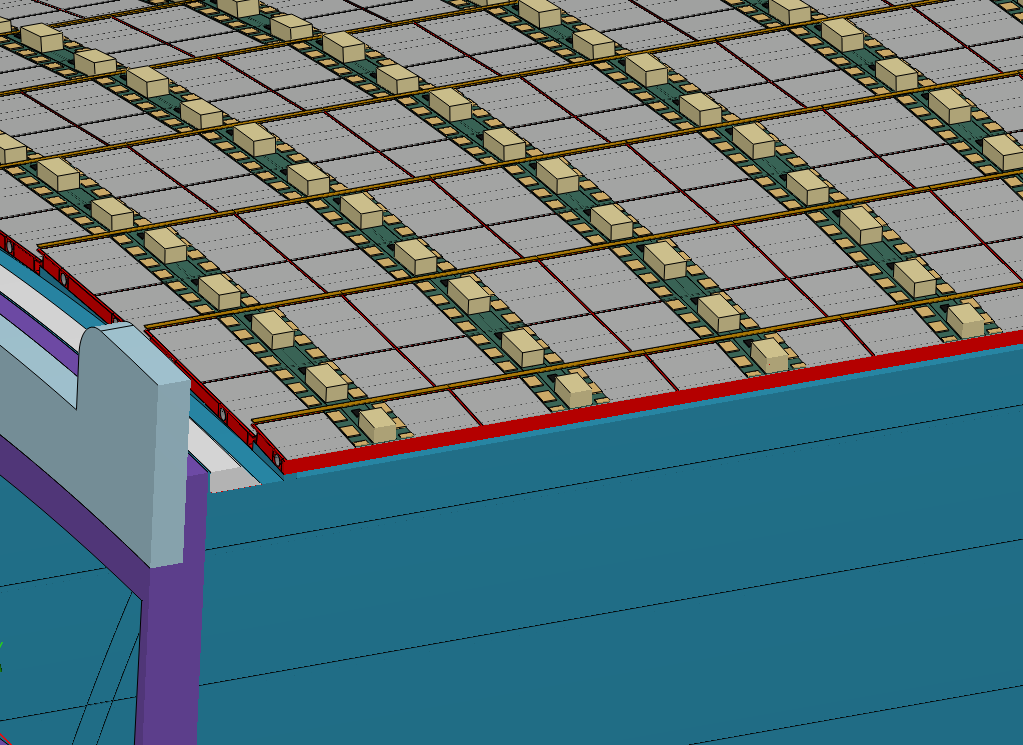 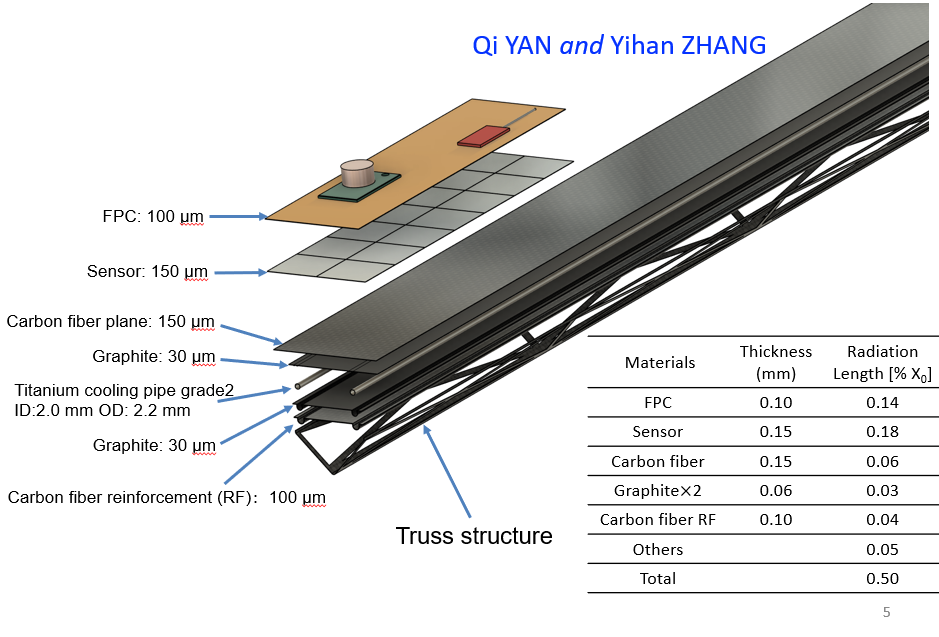 机械三维总图简化问题
束流管
内部lumical晶体条数量过多

总图的lumical模型建议
采用整体模块来代替
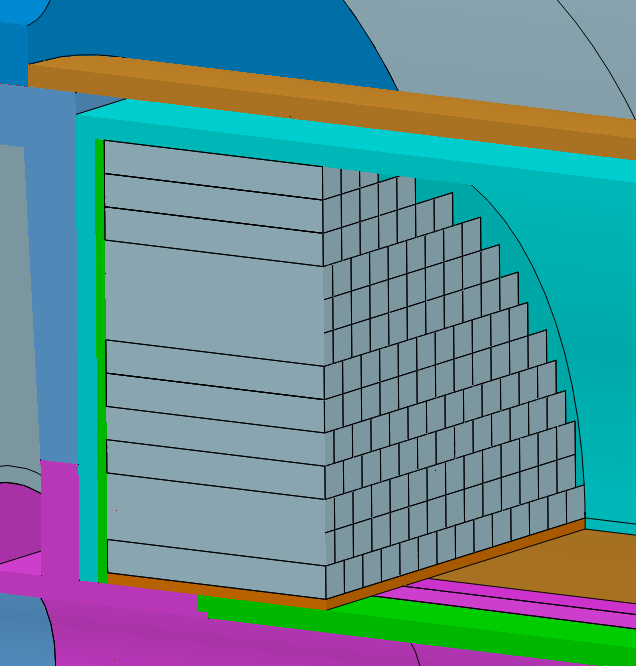 机械三维总图简化问题
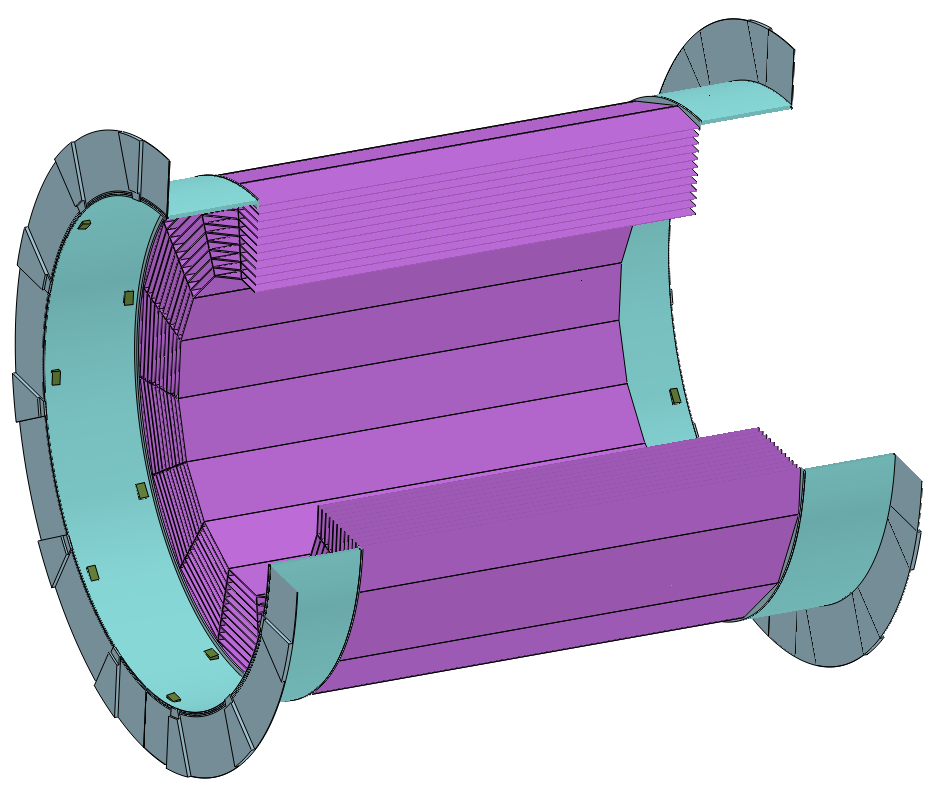 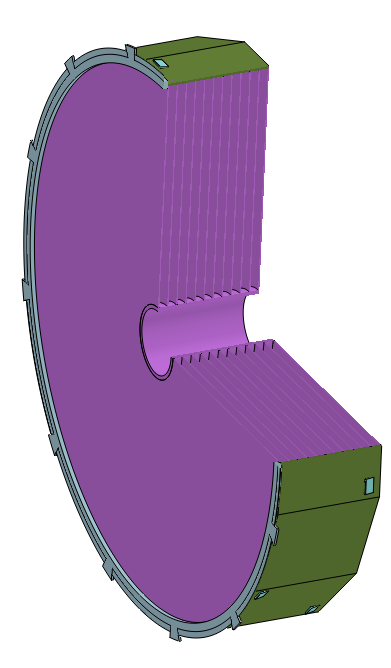 桶部HCAL，端部HCAL
48层结构，层数过多
总图对层数进行了简化

连接结构，外部冷却管线结构需要保留，探测器内部的细节需要简化
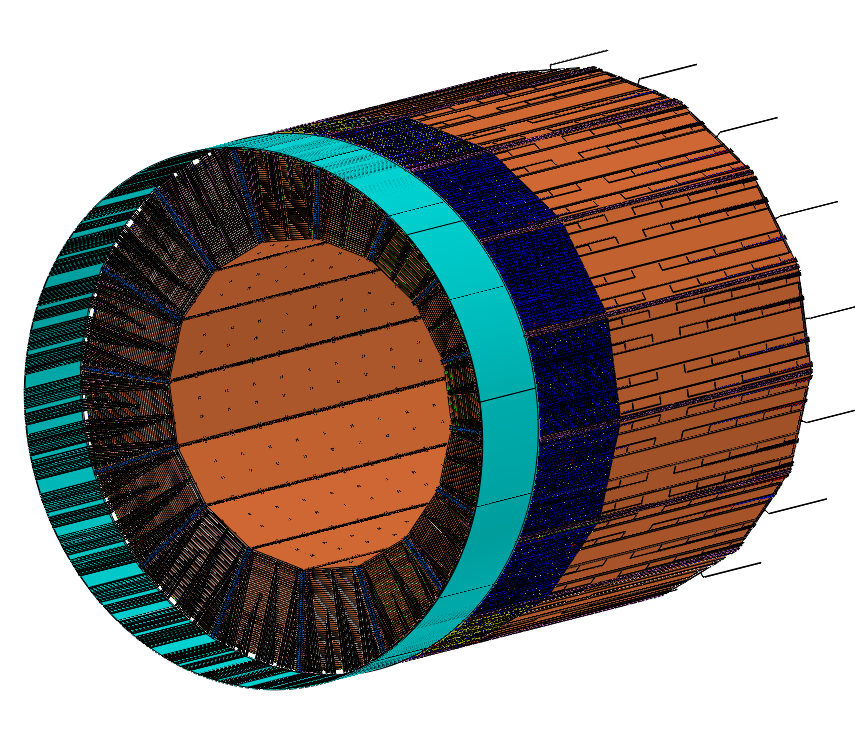